AIM: How do political and economic institutions influence uneven development within states?
Do Now: Current Events
Current Events
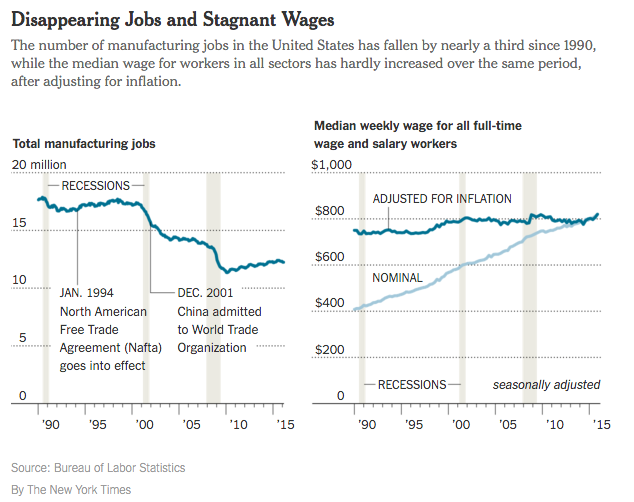 2.  How can governments affect economic development with each of the following?
Regulations
Tariffs
Tax Structures
Trade Agreements
Land Ownership Rules
Sometimes countries move their capital cities in an attempt to either develop another part of the country.
or to move the capital to an area considered more central or welcoming if it is in a country with ethnic strife.
Or to build a new history after a colonial power leaves.
Forward Capitals
The capital of Brazil was founded in 1960.  It was built in the Brazilian highlands in an attempt to develop the interior of the country.
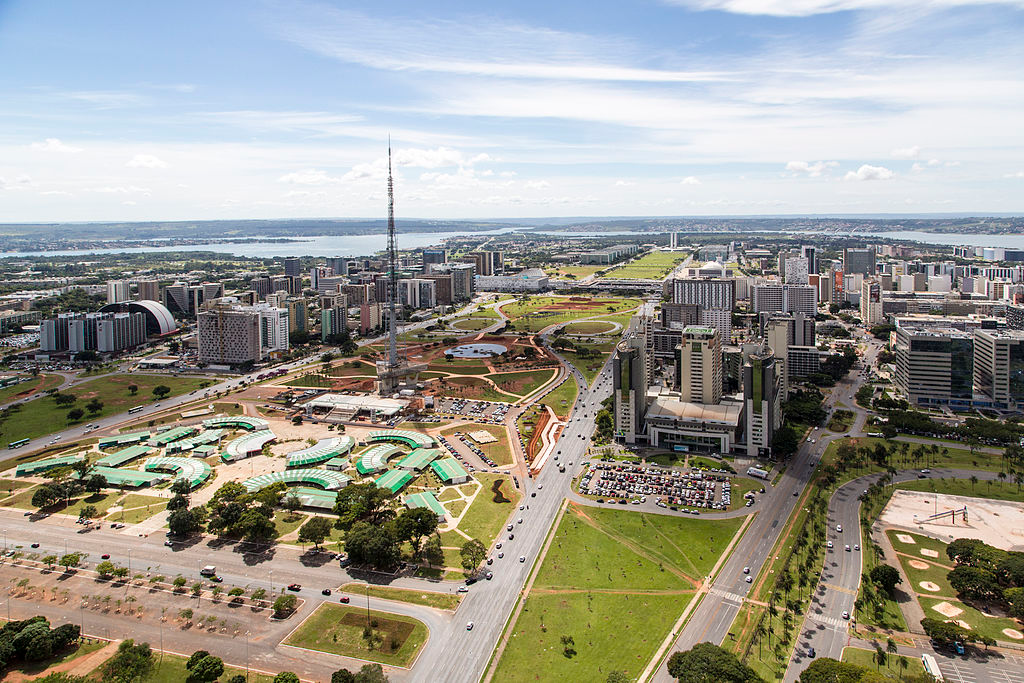 Brasilia
Both Nigeria and Pakistan moved their capitals to new areas in an attempt to lessen ethnic strife.
Abuja and Islamabad